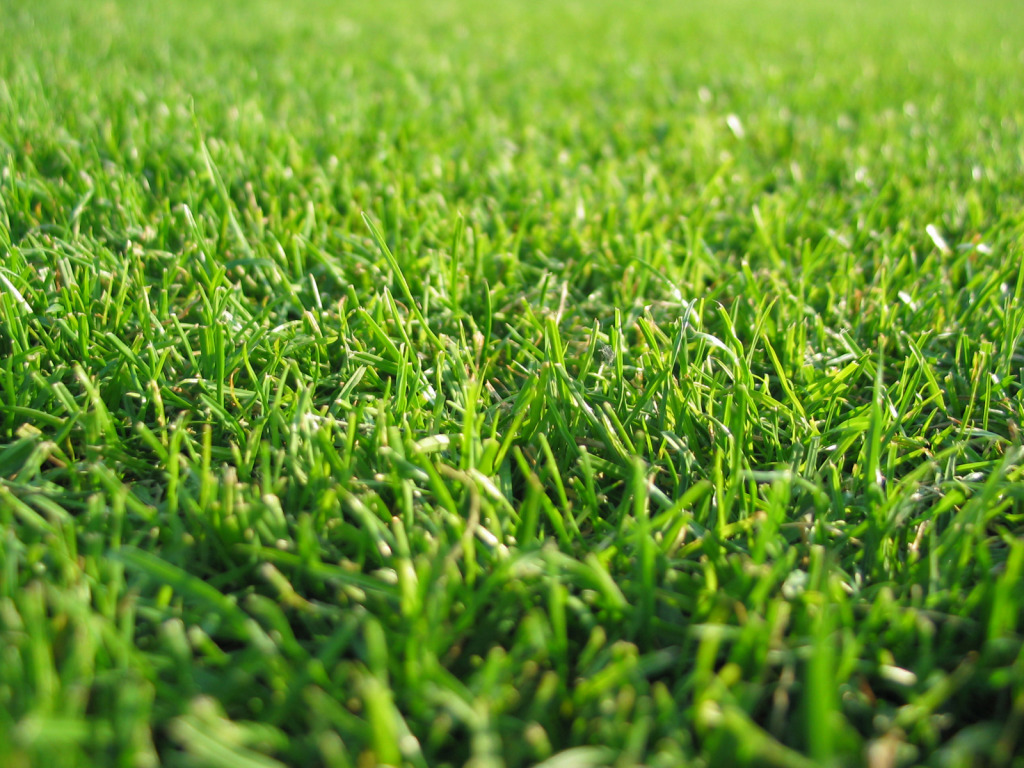 Муниципальное дошкольное образовательное учреждение 
детский сад №3 «Радуга»
Развитие познавательного интереса детей через познавательно-исследовательскую деятельность
Сивкова Любовь Васильевна  
воспитатель высшей квалификационной категории
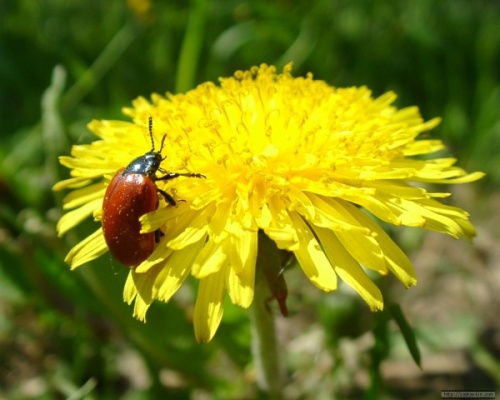 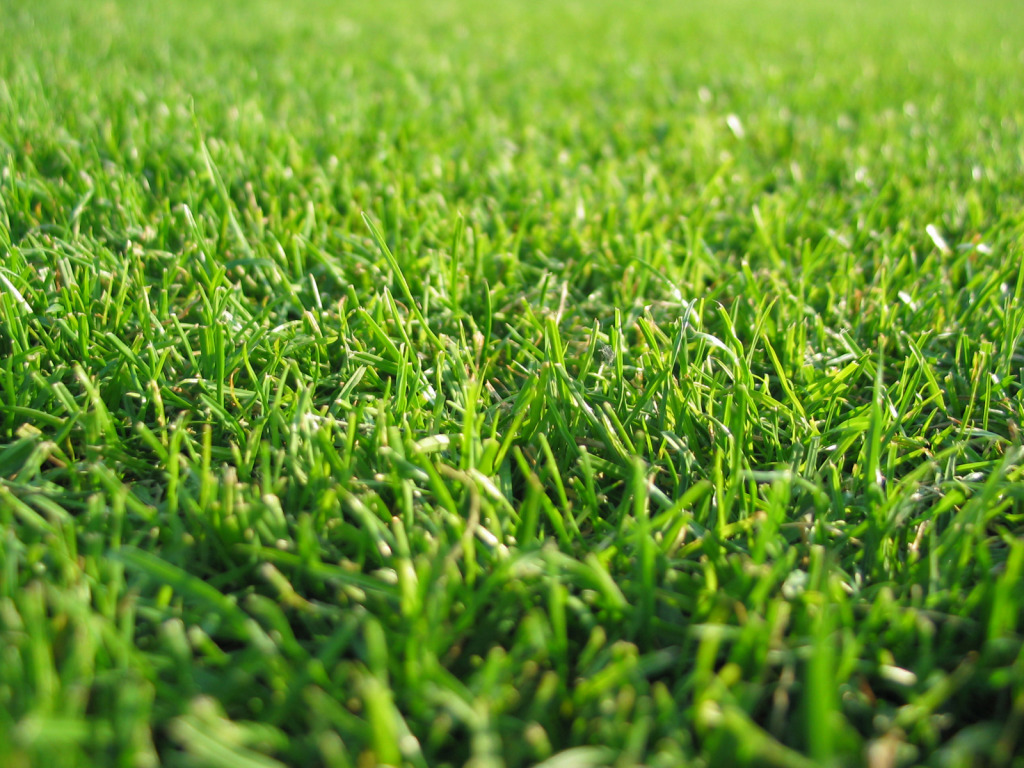 Самое лучшее открытие то, которое ребёнок сделает сам
У. Эмерсон
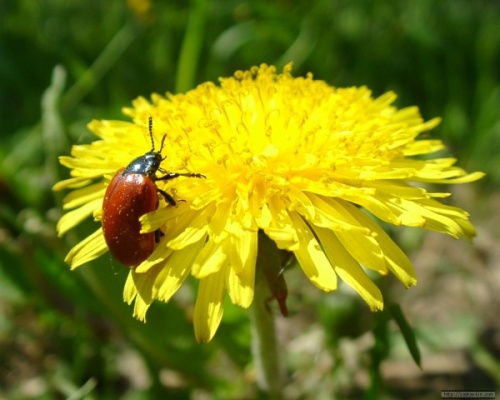 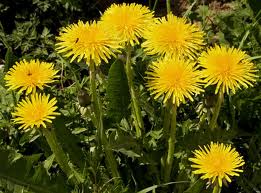 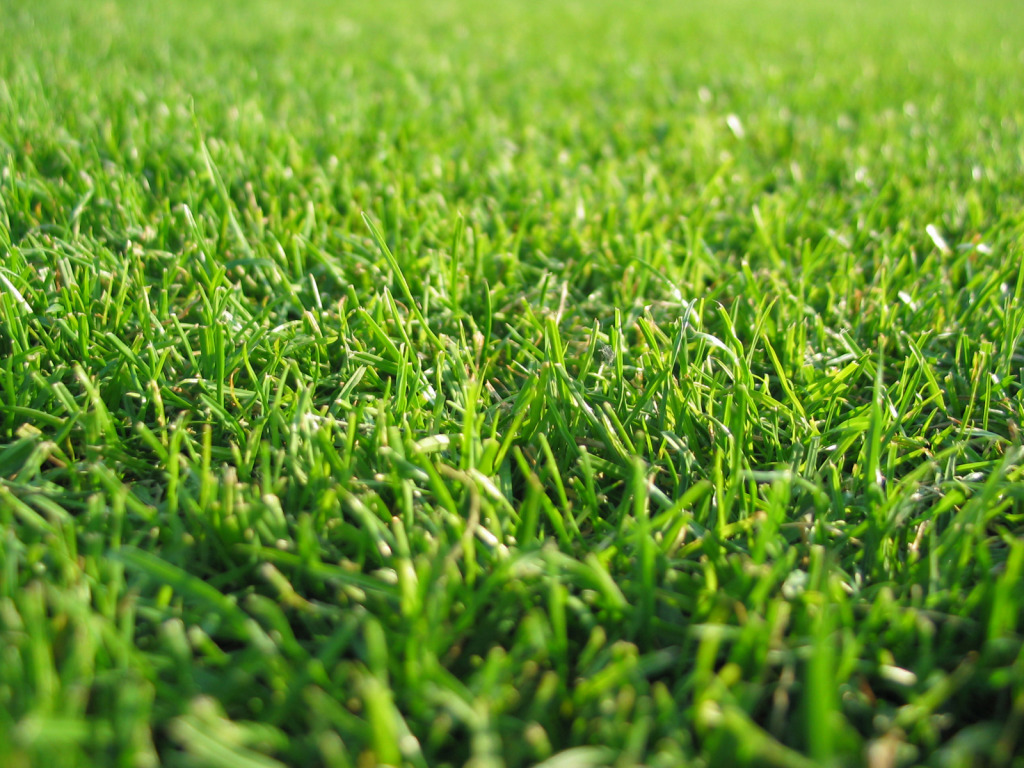 Принцип формирования познавательных интересов и познавательных действий ребенка в различных видах деятельности осуществляется через решение следующих задач:
развитие познавательно-исследовательской и продуктивной деятельности;
формирование целостной картины мира;
расширение кругозора детей.
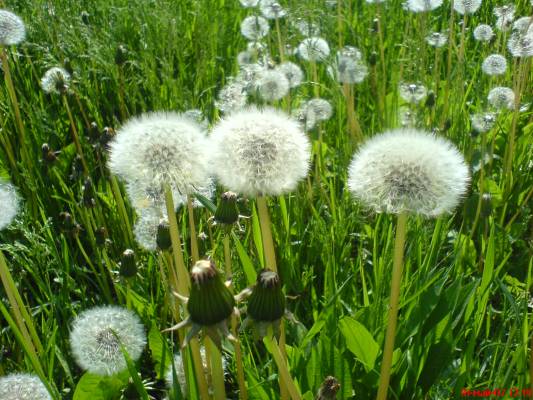 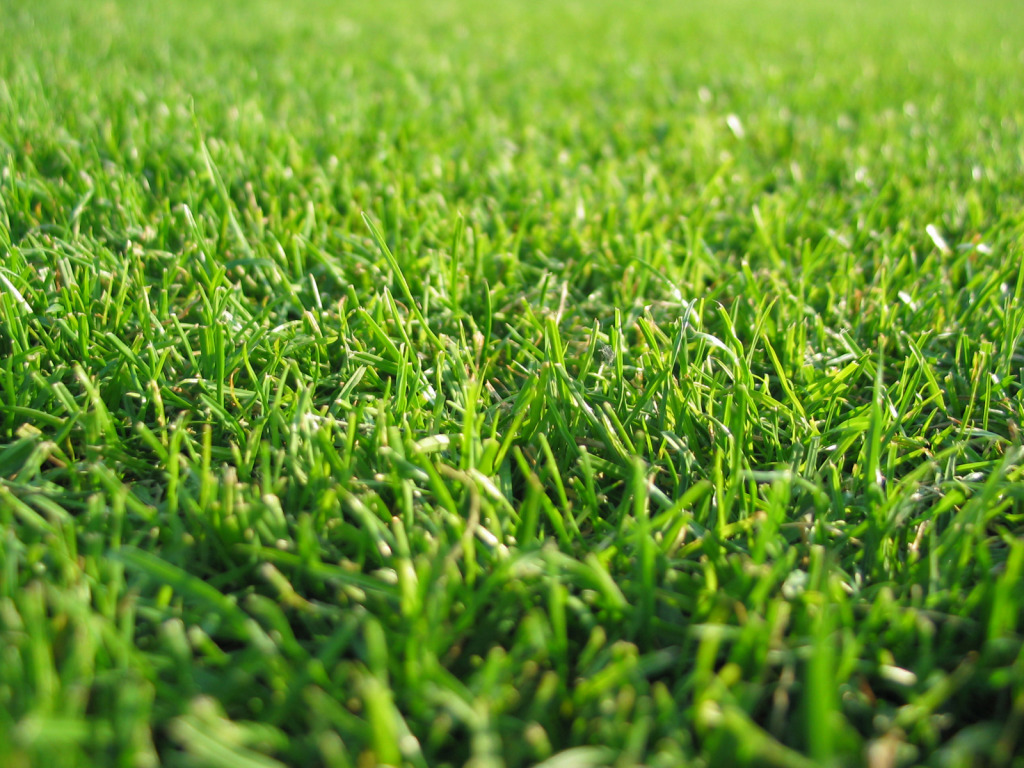 Цель: развитие наблюдательности, умения сравнивать, анализировать, обобщать, развивать познавательный интерес у детей в процессе экспериментирования.
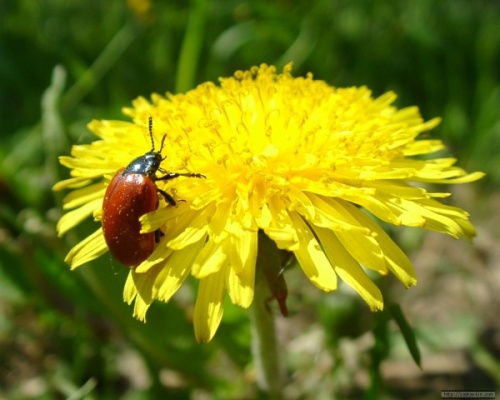 Задачи:
 расширять представления детей об окружающем мире;
 знакомить с различными свойствами  предметов;
 учить делать выводы на основе опытов;
 участвовать в посильной практической деятельности;
 воспитывать бережное отношение к природе.
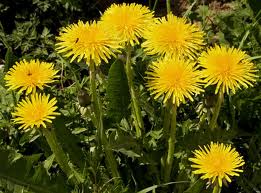 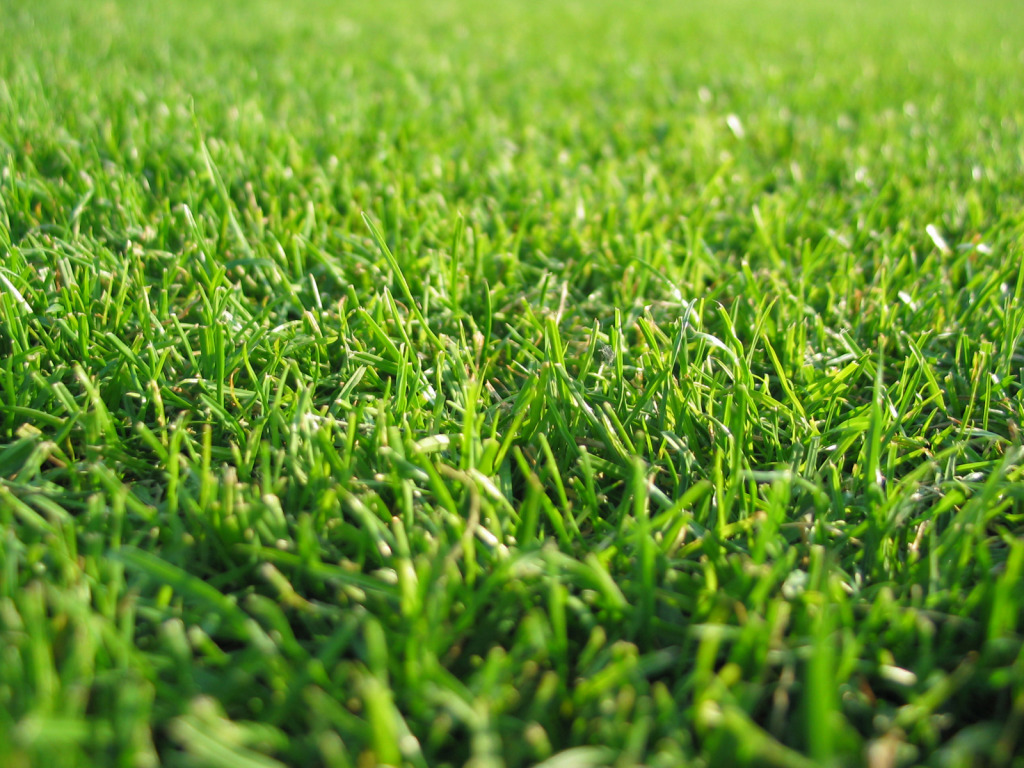 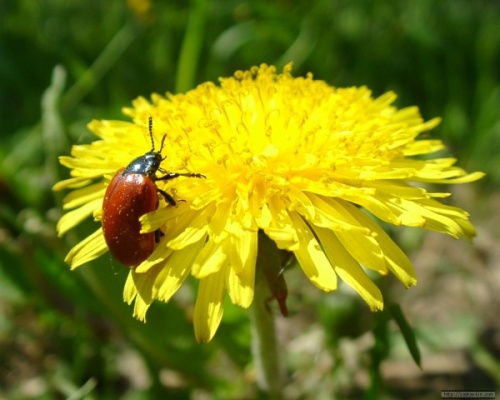 Дети  - пытливые исследователи окружающего мира
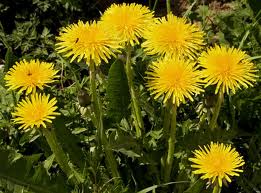 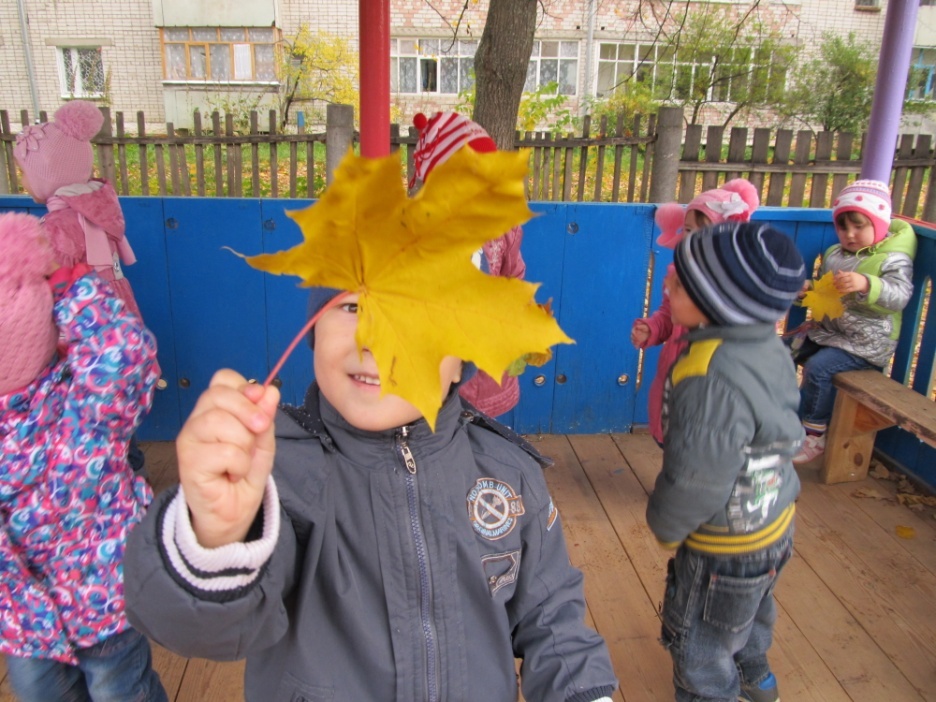 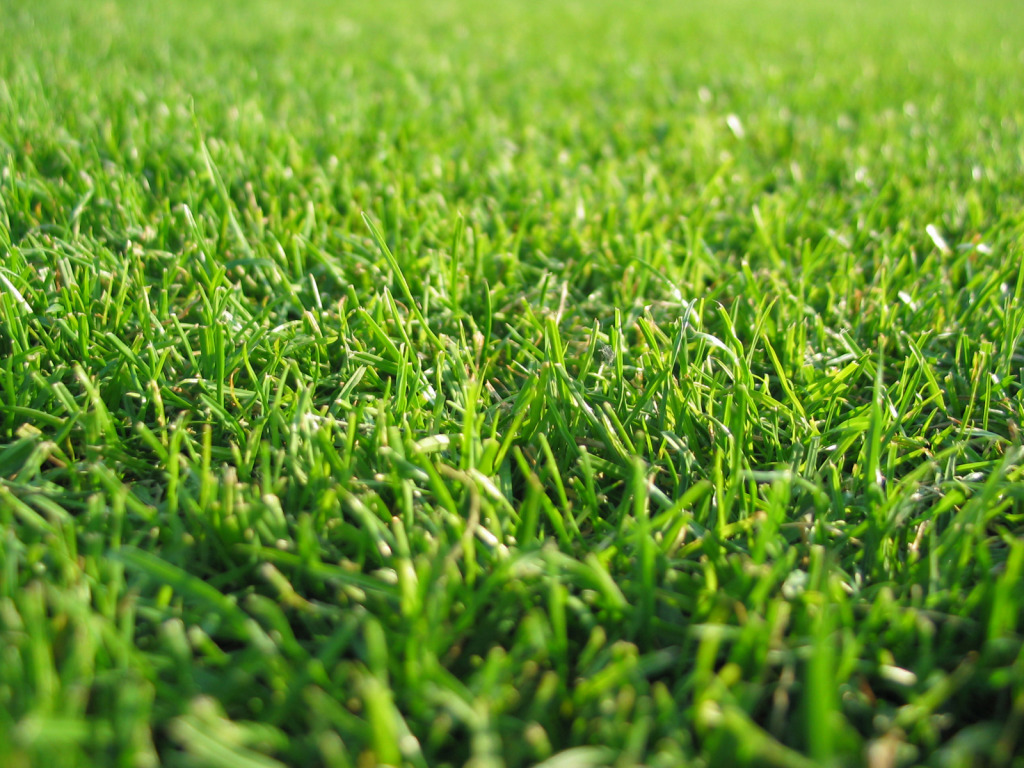 Исследовательская поисковая деятельность – это их естественное состояние. Они настроены на познание окружающего мира, они хотят его познать
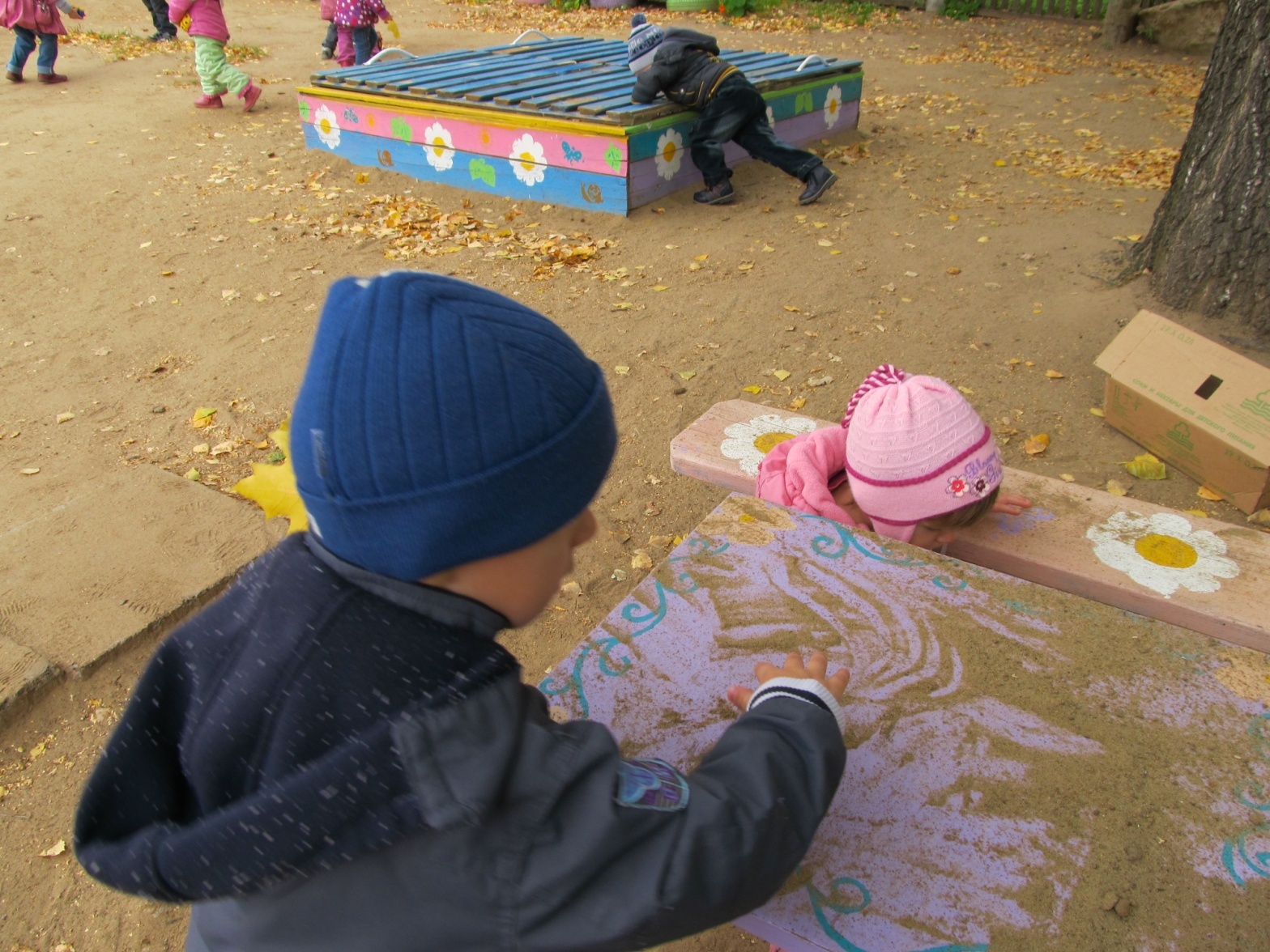 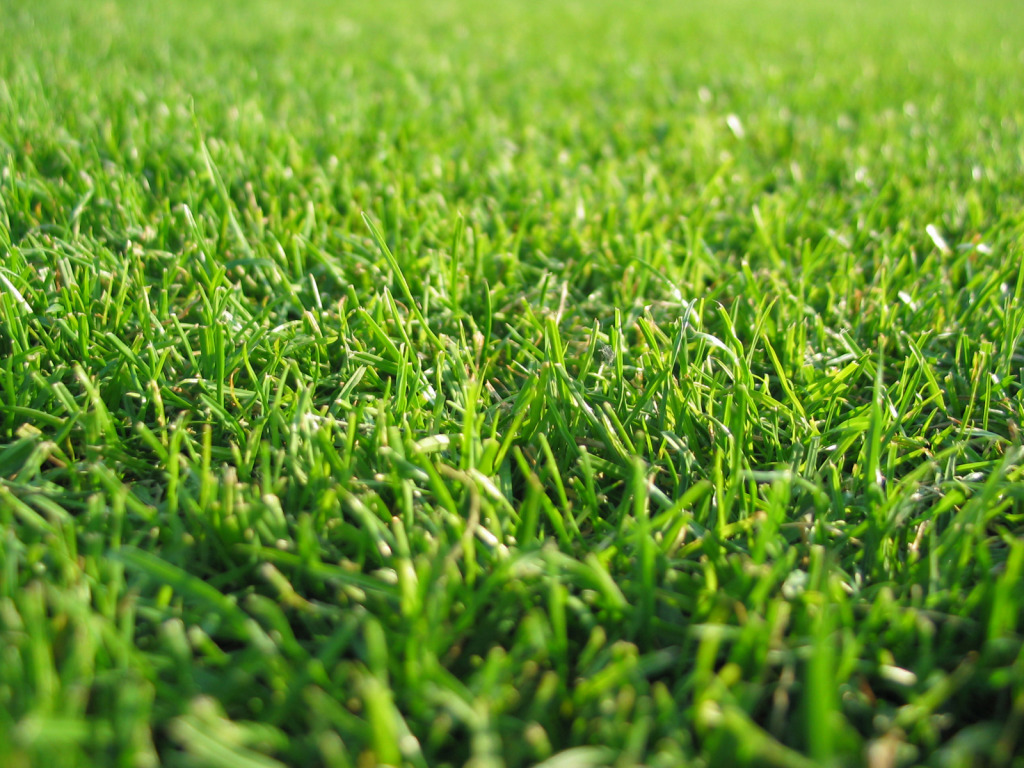 Создание условий в группе
Создание условий для детского экспериментирования позволяет каждому ребёнку найти дело по своим интересам и потребностям.
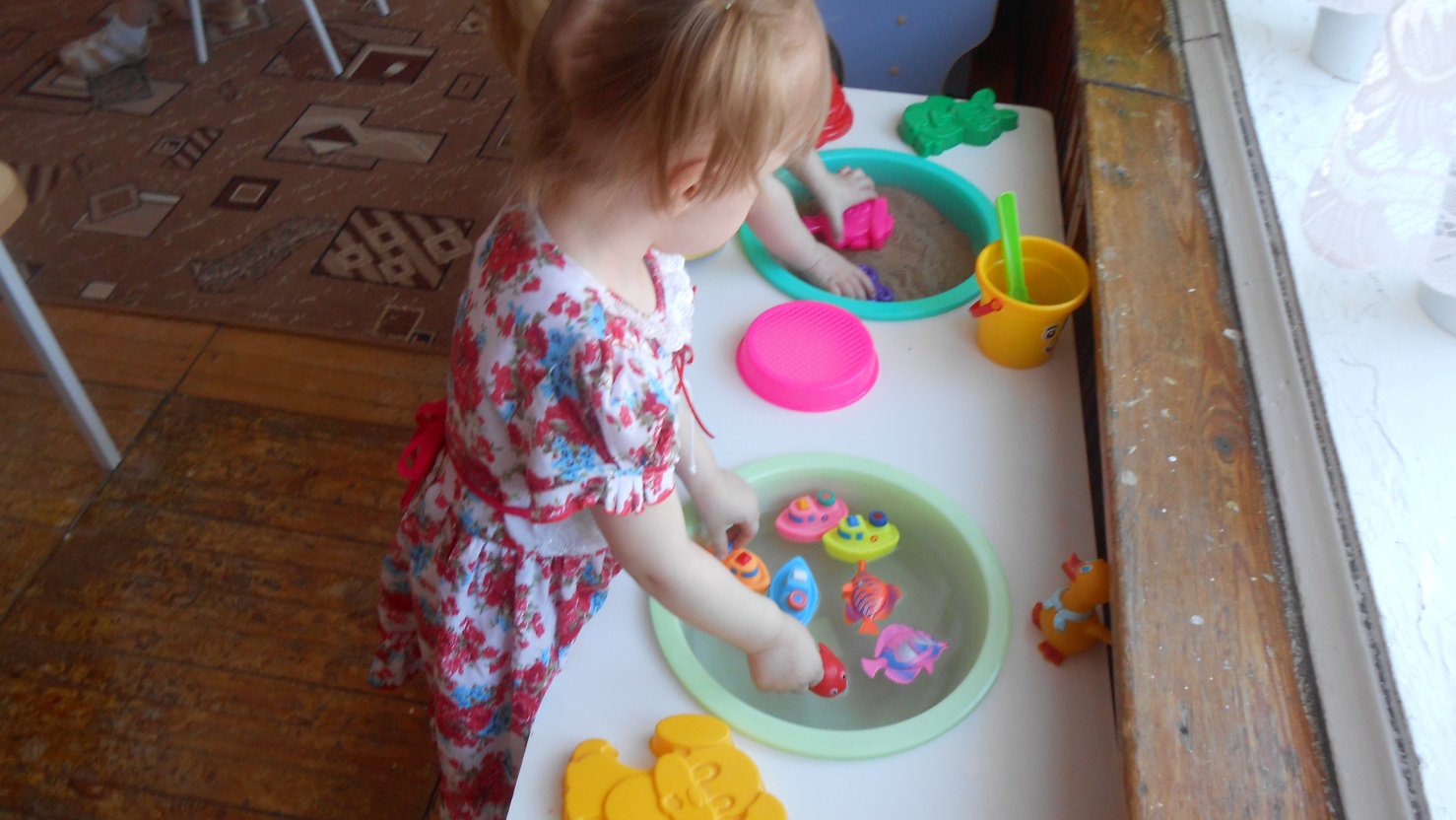 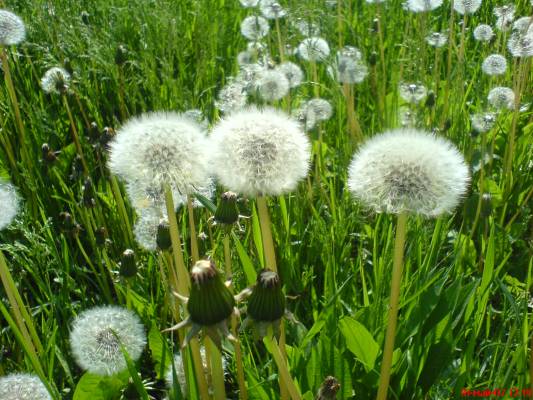 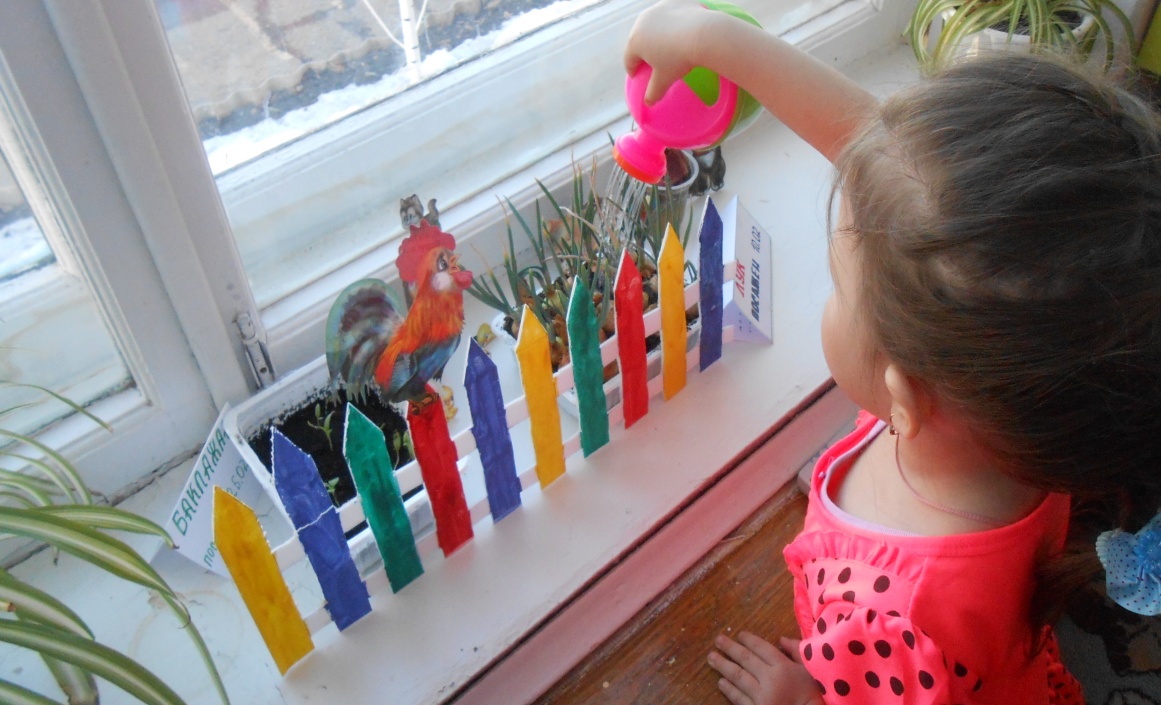 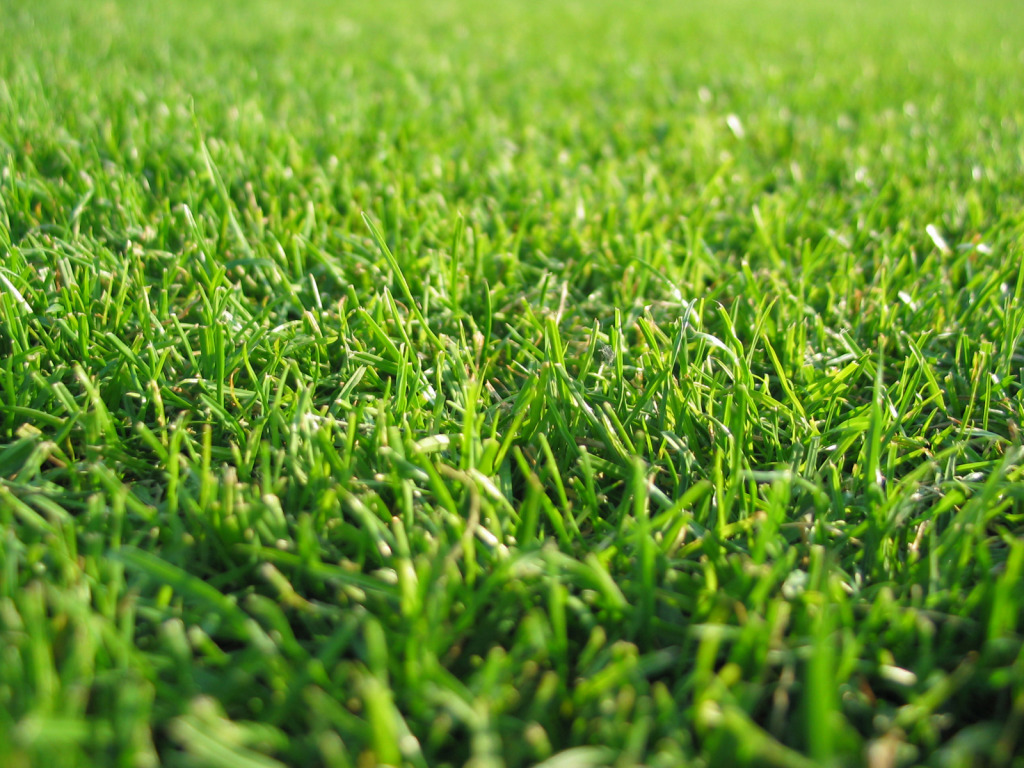 Опыты
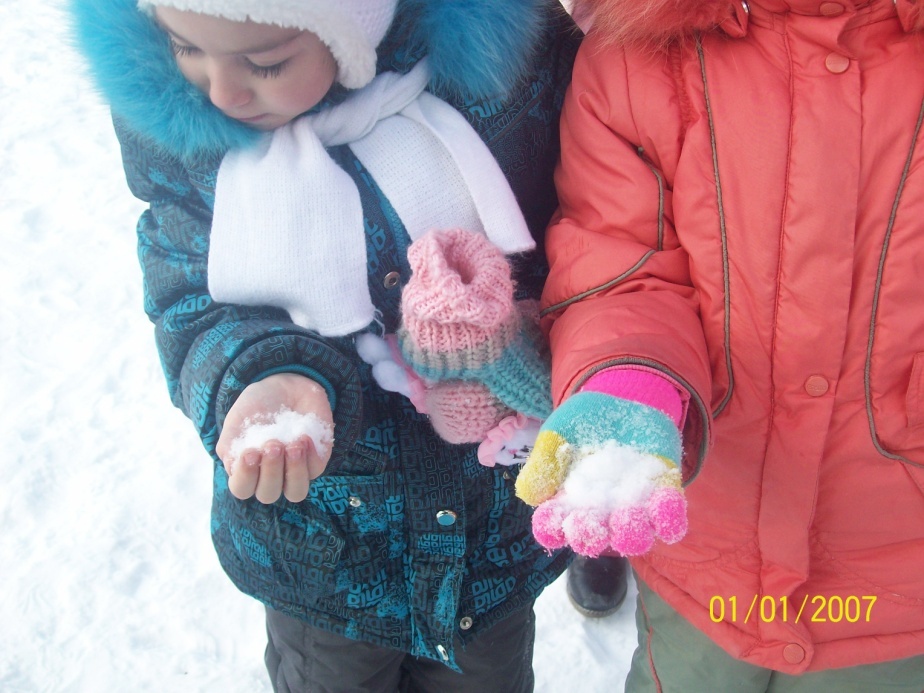 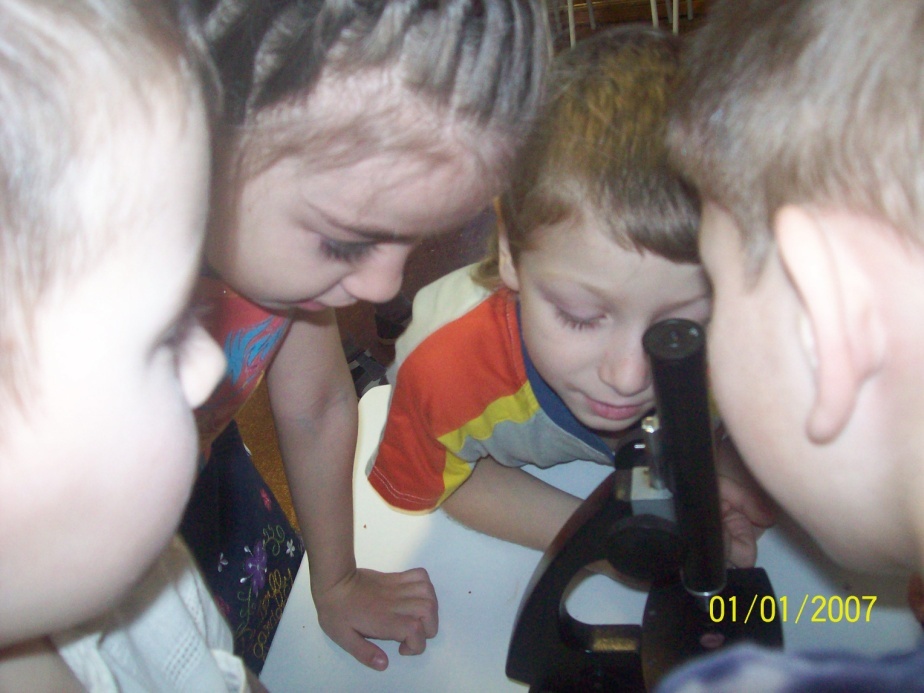 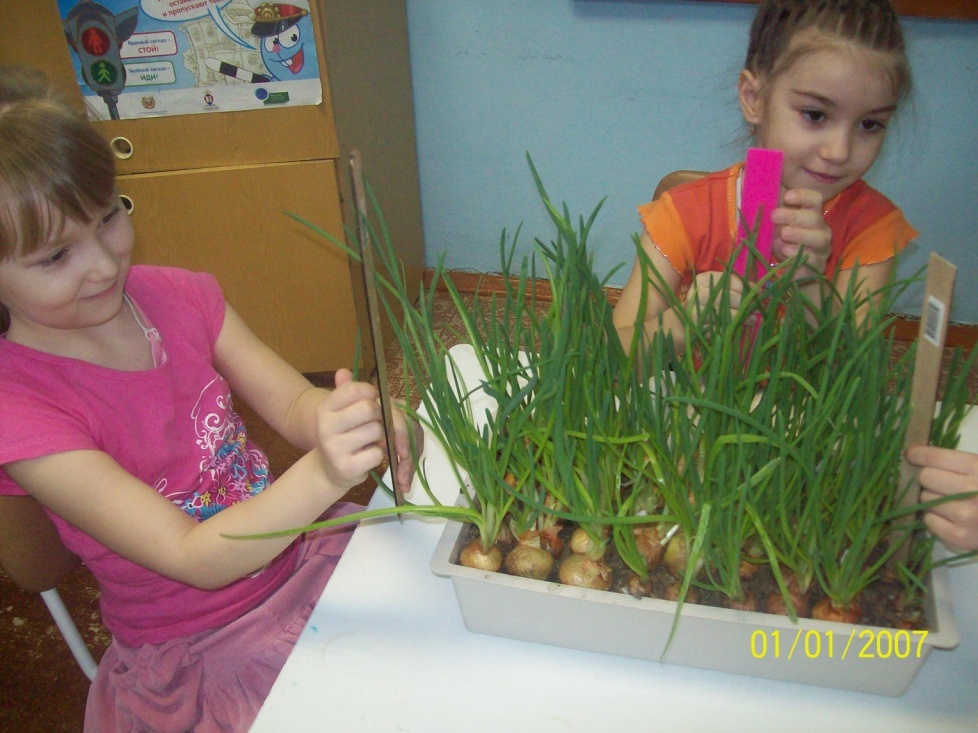 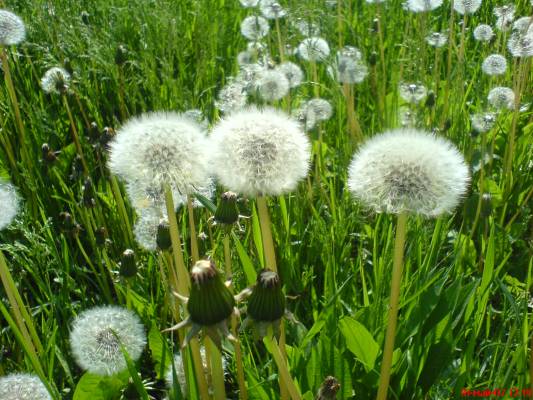 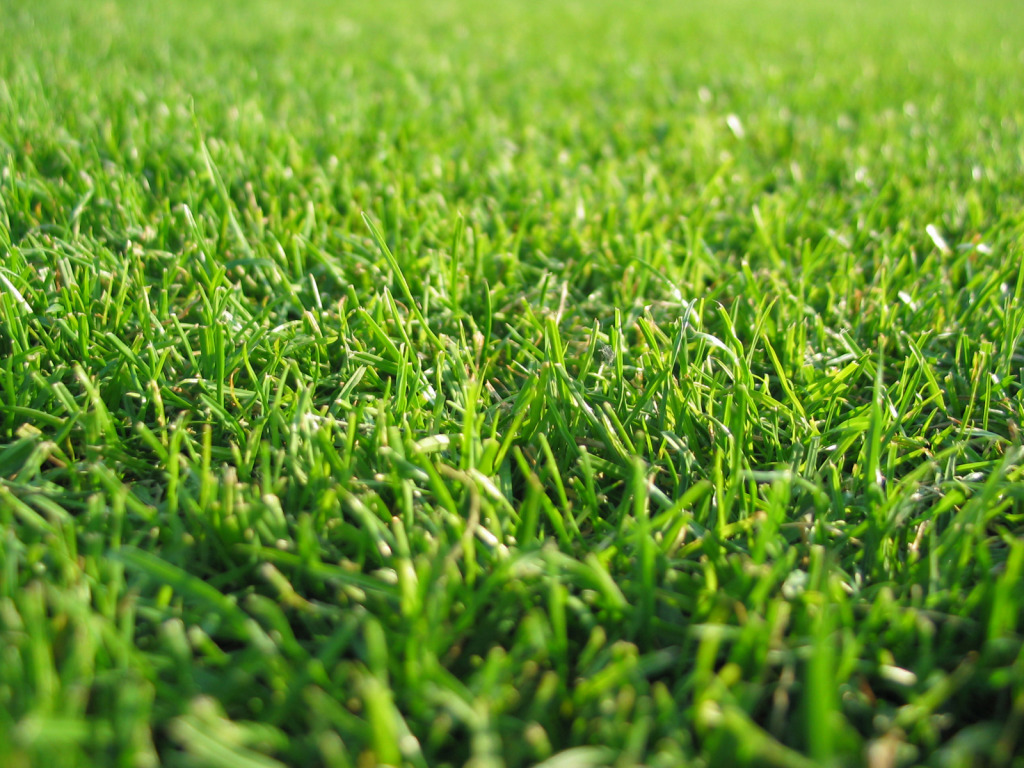 Наблюдения
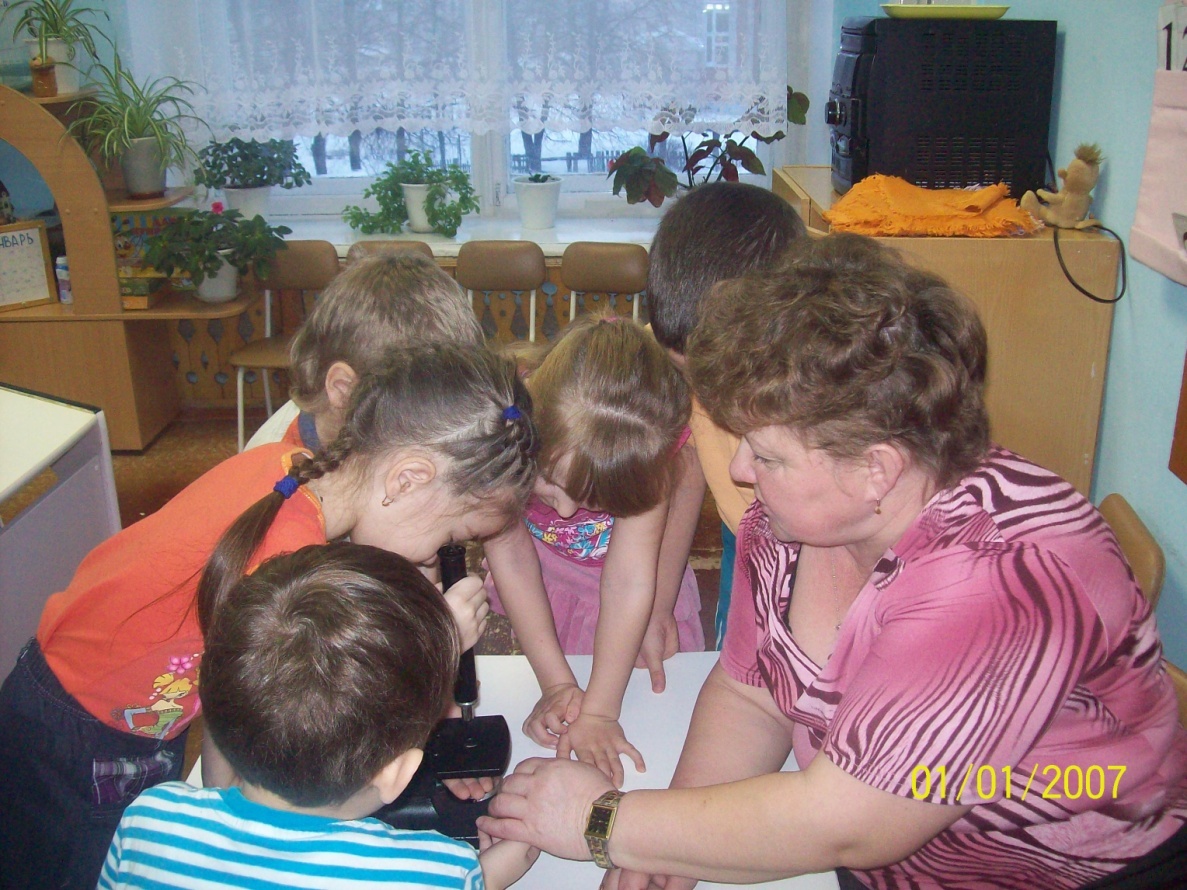 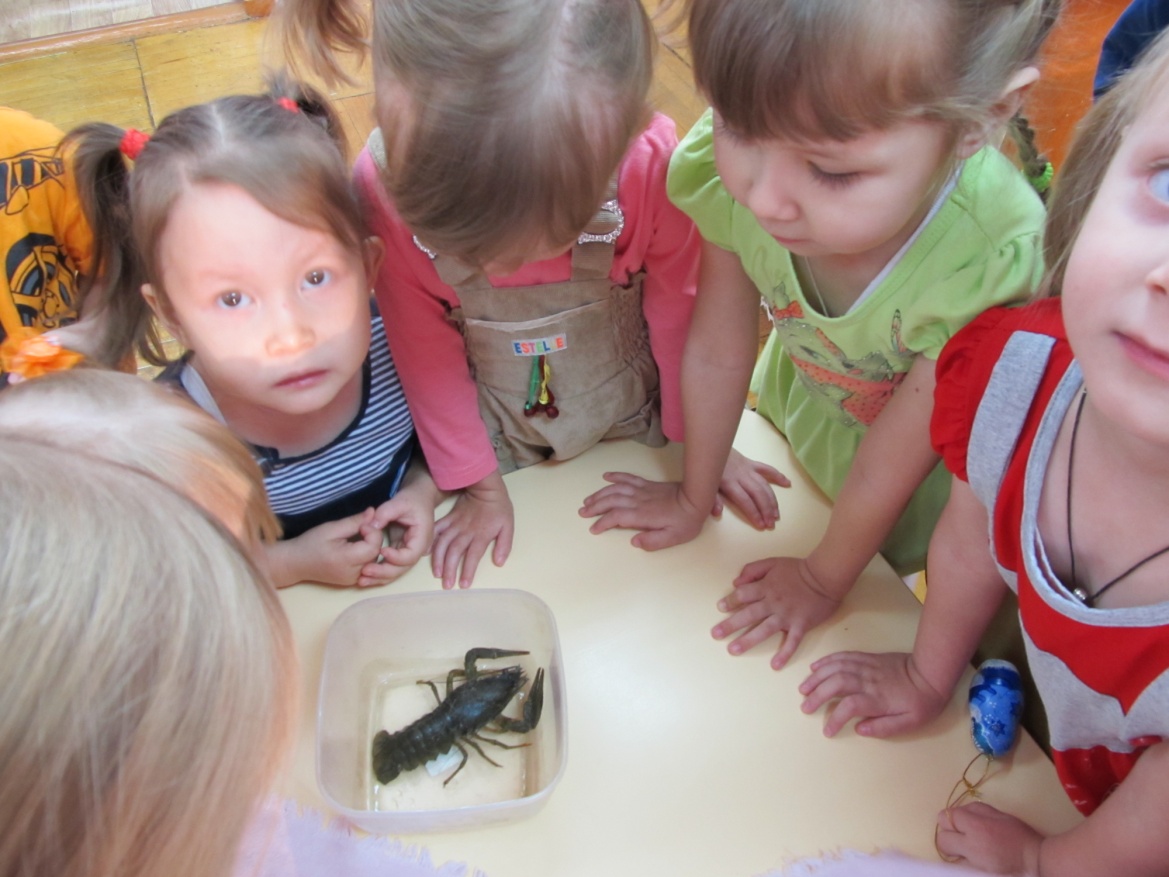 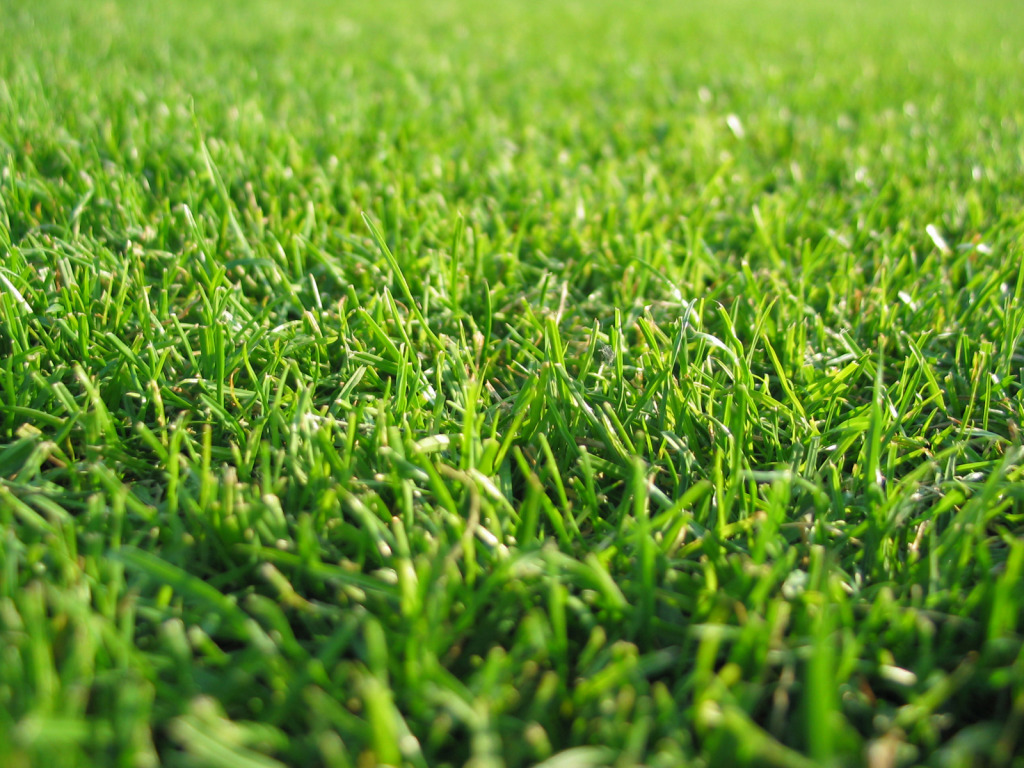 Игровая деятельность
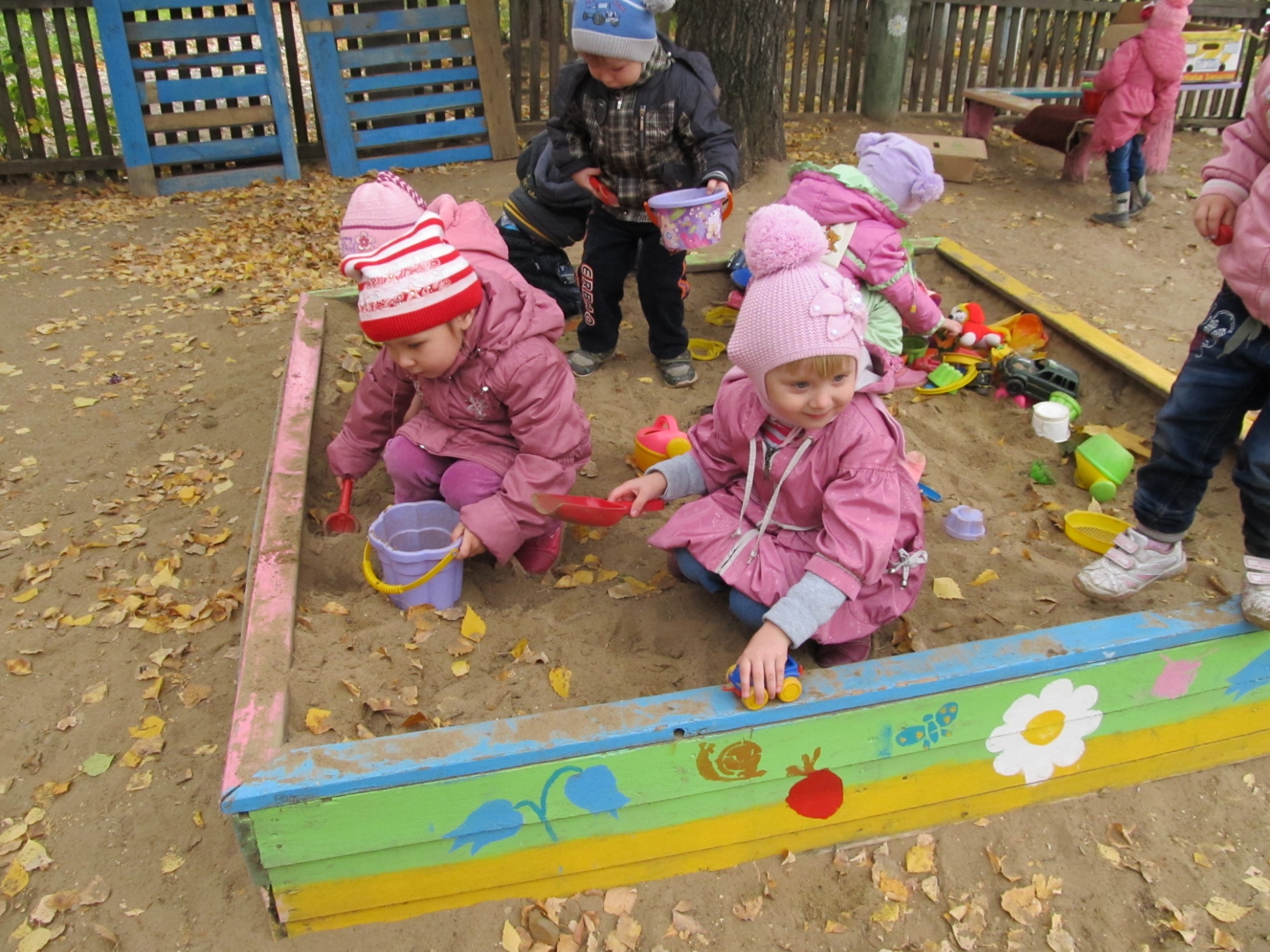 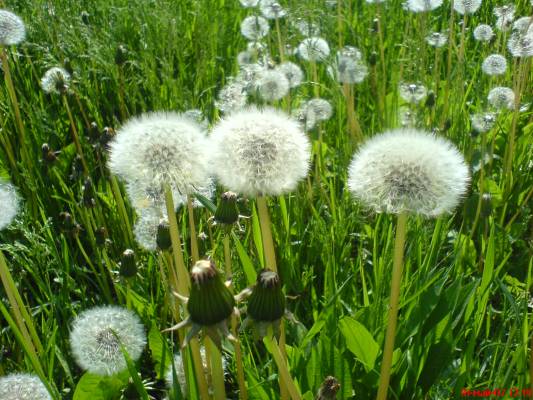 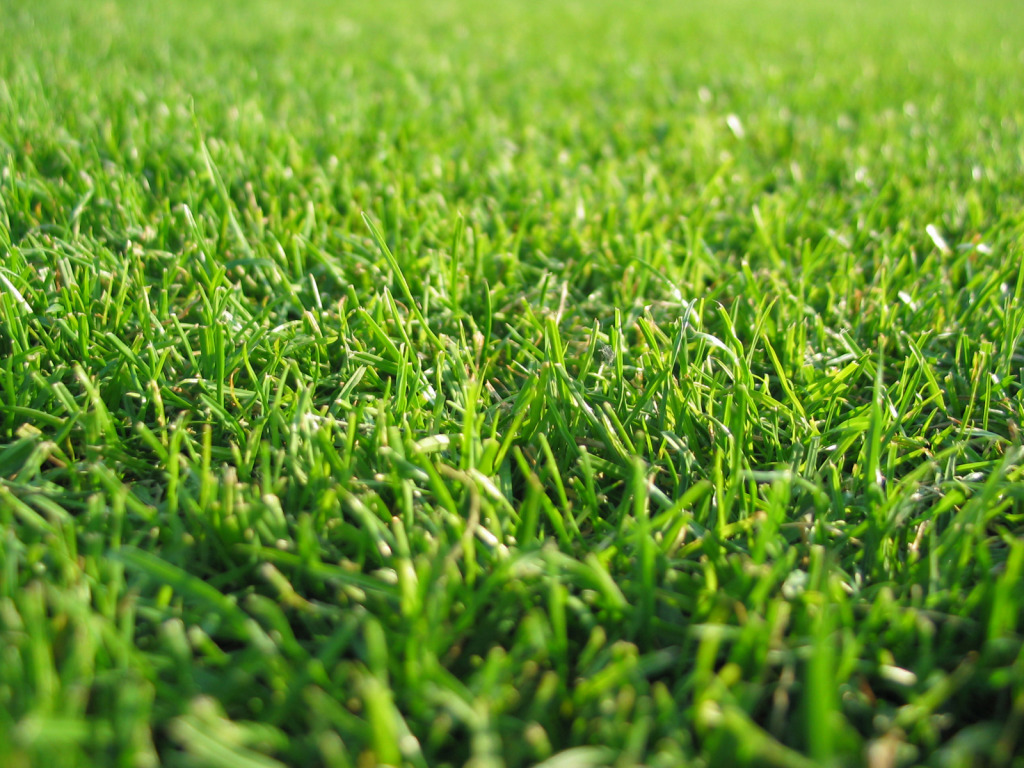 Труд в природе
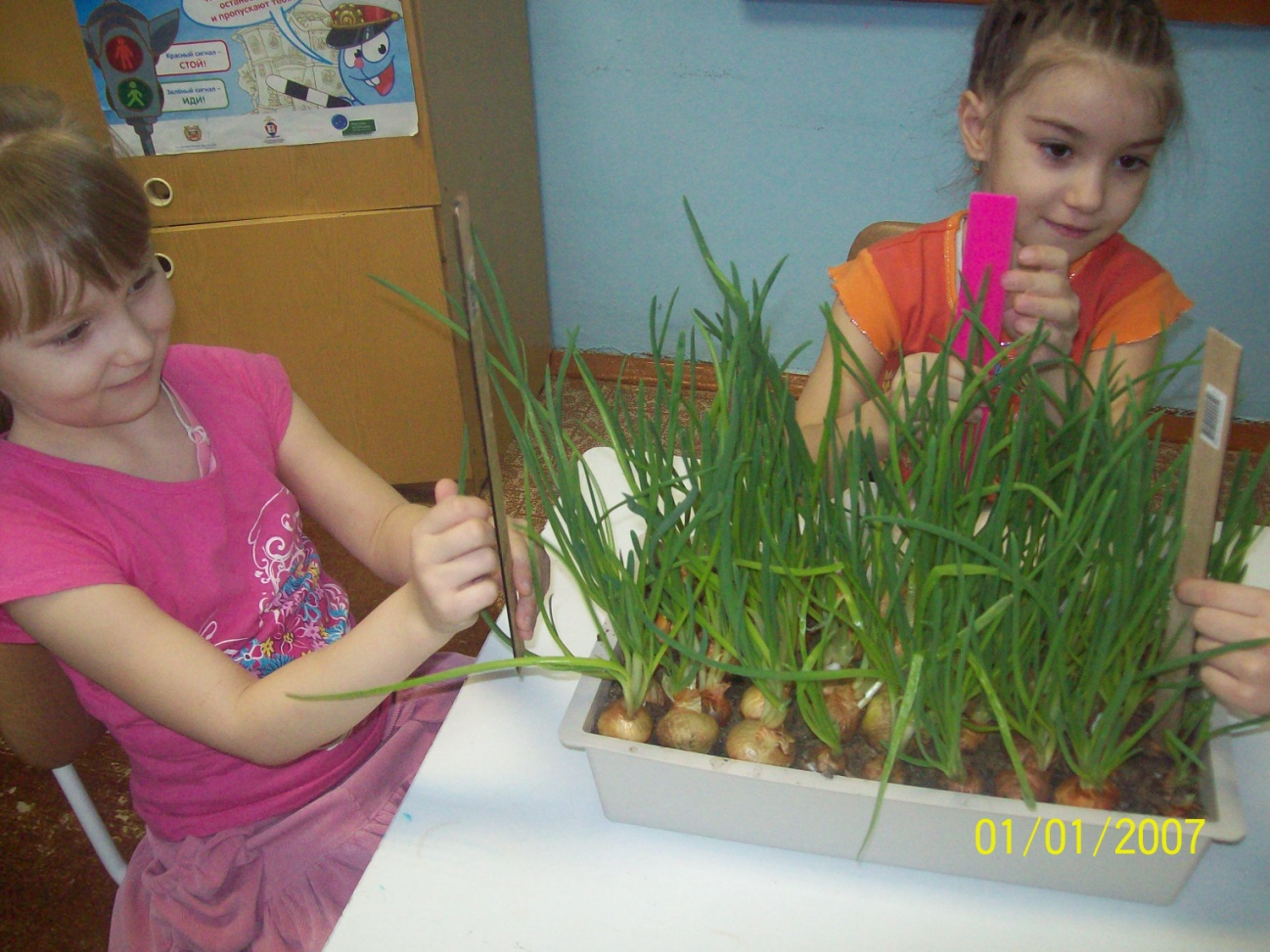 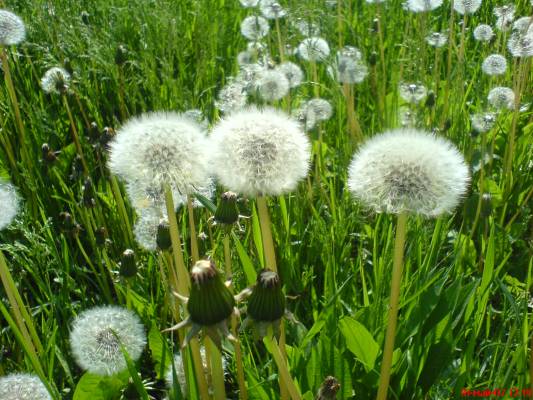 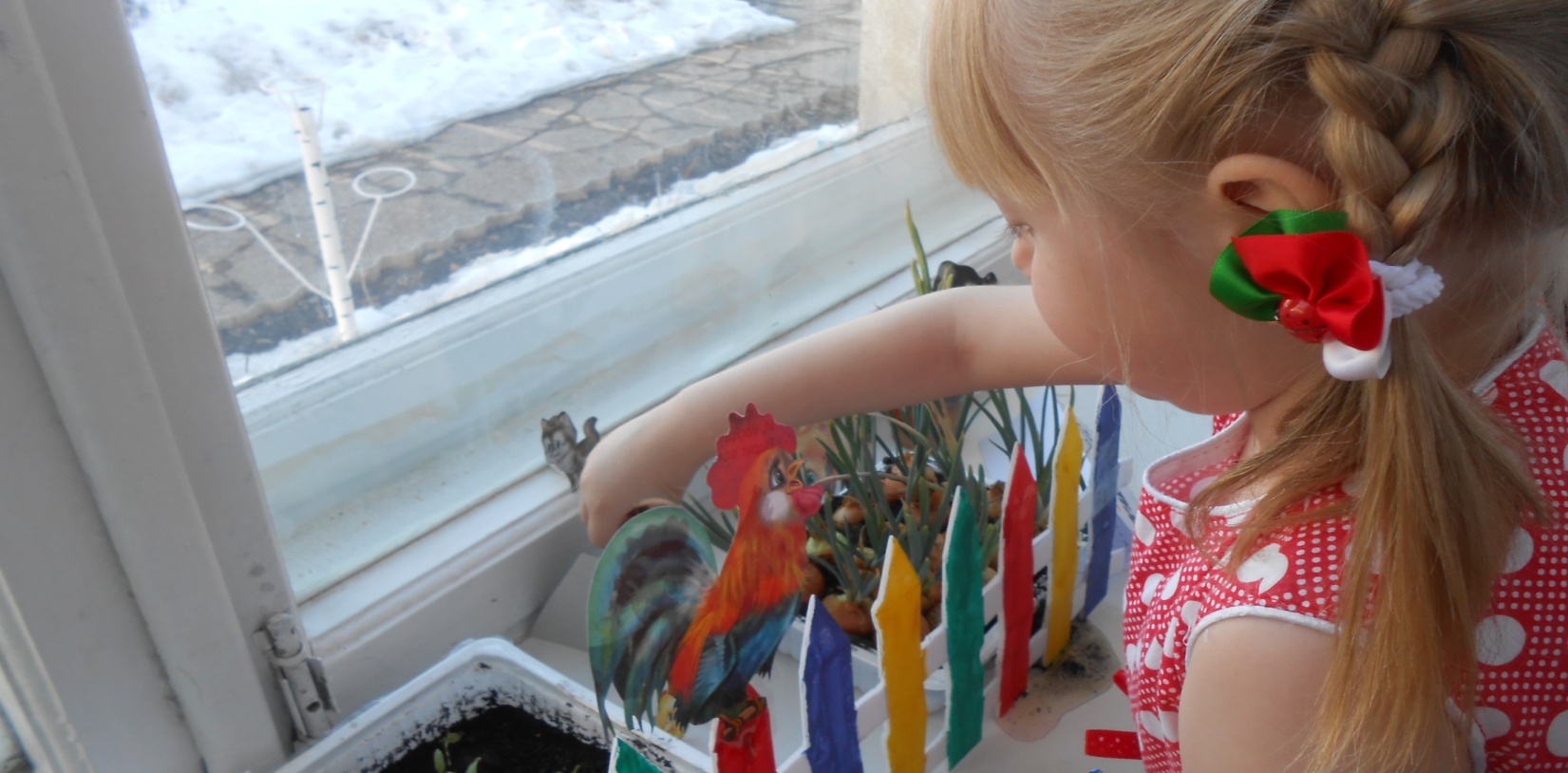 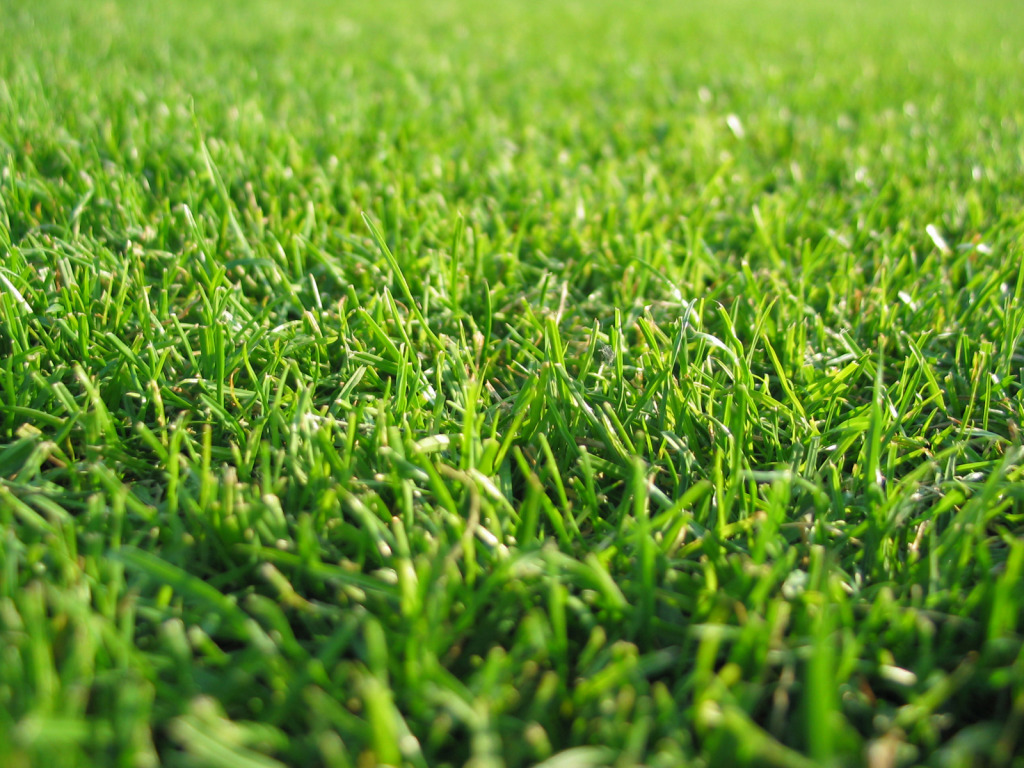 Использование проектного метода
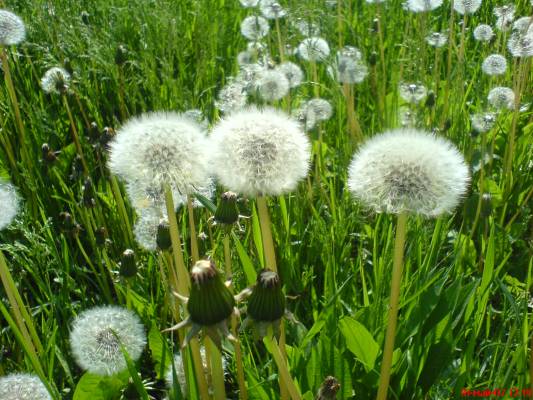 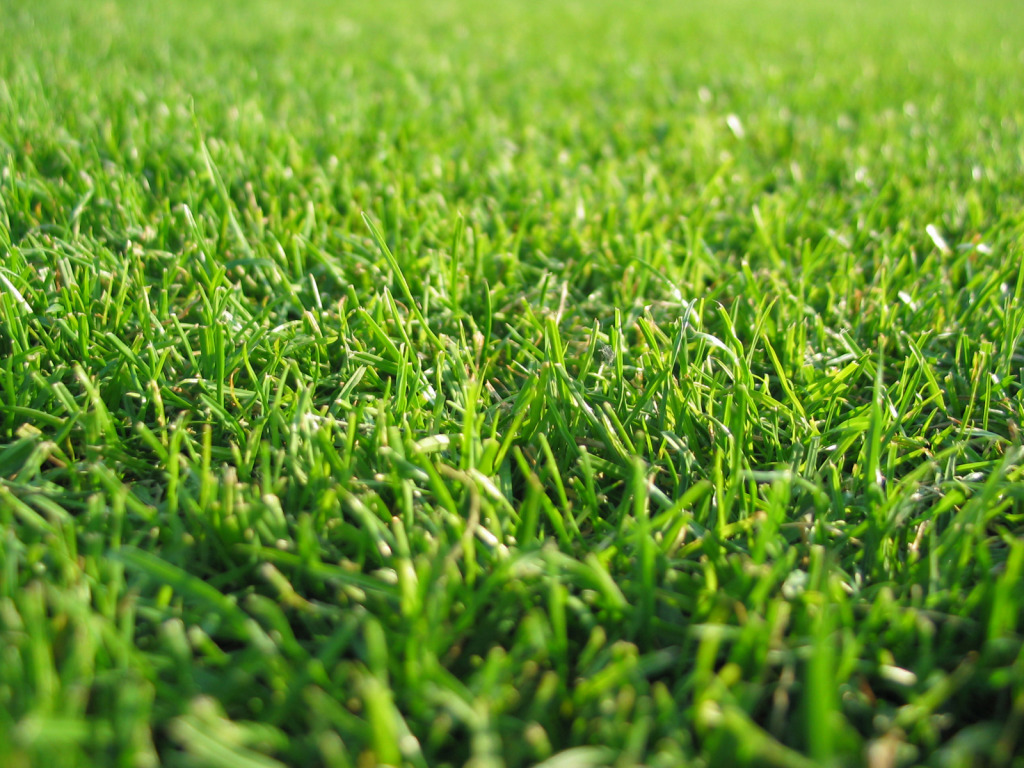 Использованная литература:
Виноградова Н. Ф. Рассказы и загадки о природе. – Вентана-граф, 2007.
2.    Дыбина О. В. Ребёнок в мире поиска. Программа по
       организации поисковой деятельности детей дошкольного 
       возраста. – М.: Сфера, 2006.
Дыбина О. В. Неизведанное рядом. Занимательные опыты по экспериментированию для дошкольников. – М., 2007.
Рыжова М. Игры с песком и водой.//  Обруч. – 1997. - №2.
Смирнова Ю. И. Воздух: книга для талантливых детей и их родителей. – СПб., 1998.